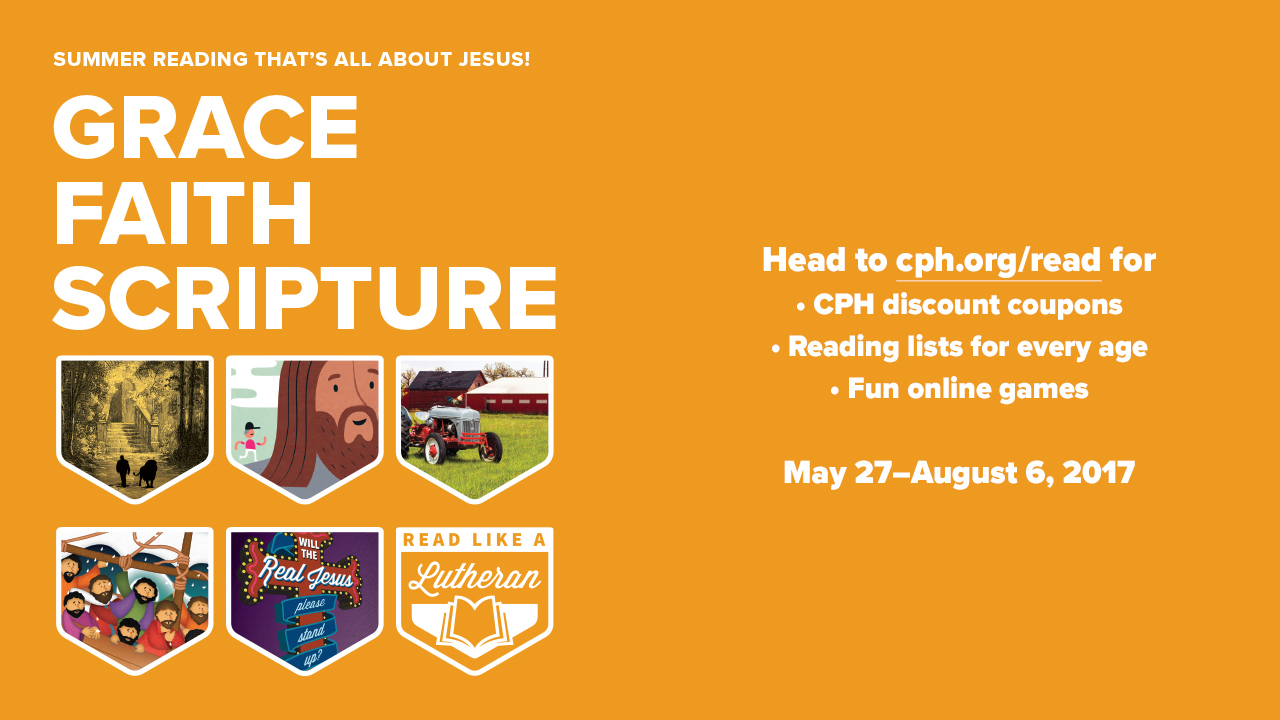 © 2017 Concordia Publishing House
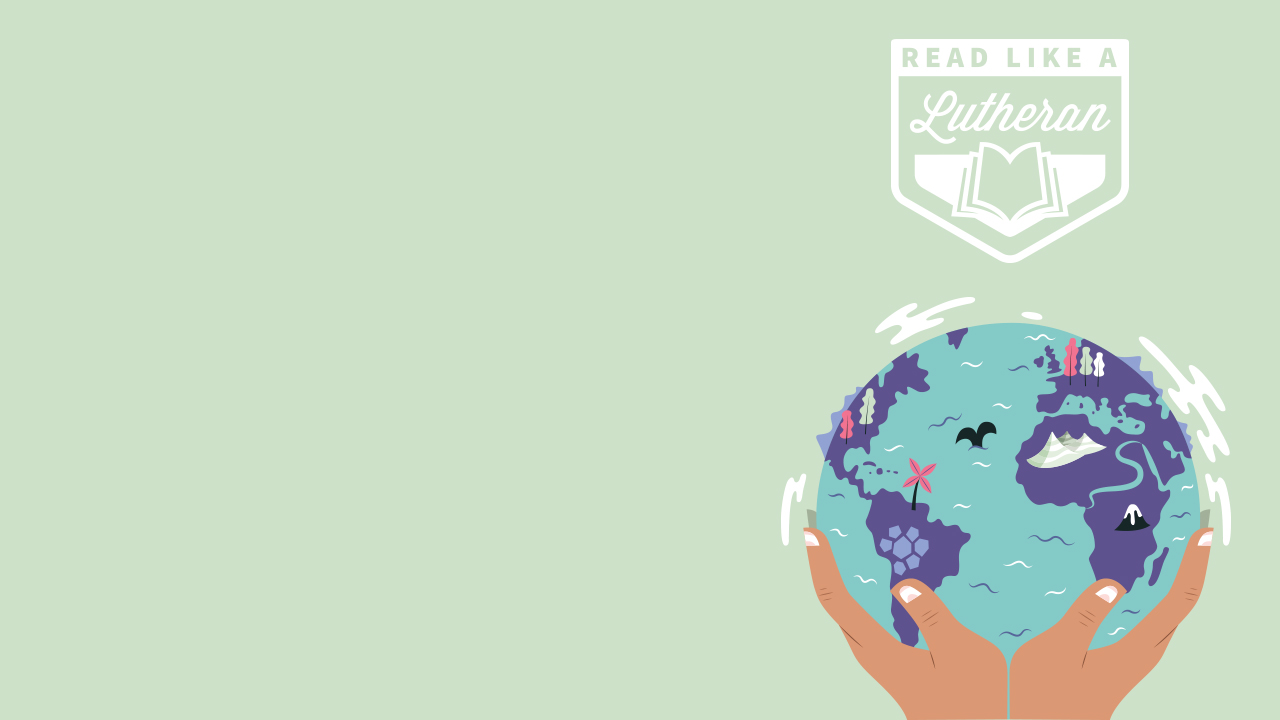 Place Text Here
Place text here. This slide offers one of two background options. See next slide for a variation.
© 2016 Concordia Publishing House
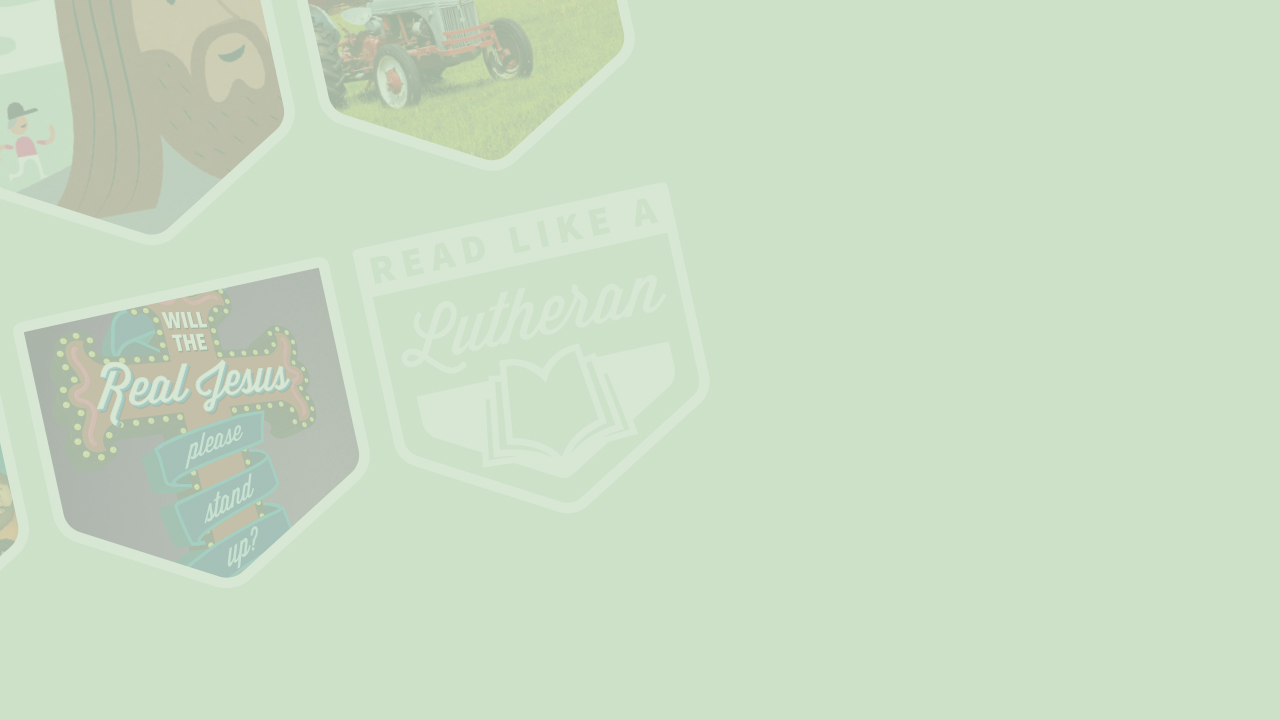 Place Text Here
Place text here. This slide offers one of two background options.
© 2016 Concordia Publishing House